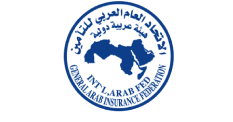 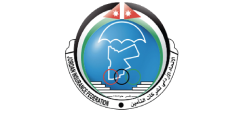 Climate Change
Challenges & Solutions
Nat Cat Losses
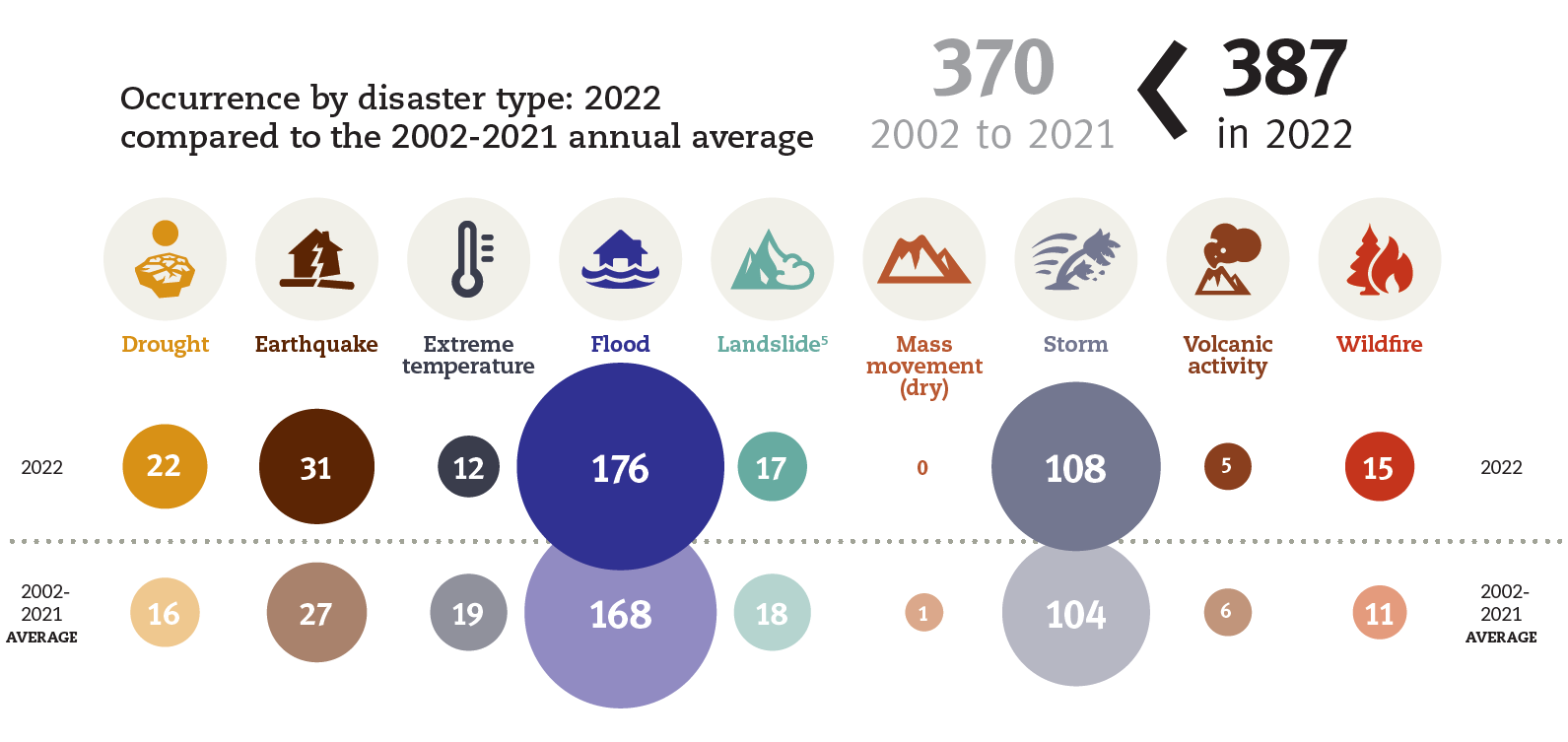 Globally, Over the past decade, disasters have taken a heavy toll:
Killing more than 700,000 people; 
Injuring 1.4 million, and 
Displacing 23 million people.
In general, more than 1.5 billion people have been affected by disasters, according UNE 
During 2022 alone, the economic losses due to natural disasters amounted to US$ 284 billion (US$ 275 billion by natural disasters, US$ 9 billion by man-made), according to (Sigma Report 1/2023)
In 2022, Insured losses due to natural disasters amounted to US$ 125 billion from total Insured losses amounted to US$ 132 billion, according to (Sigma Report 1/2023)
Nat Cat Losses
In Q1 2023
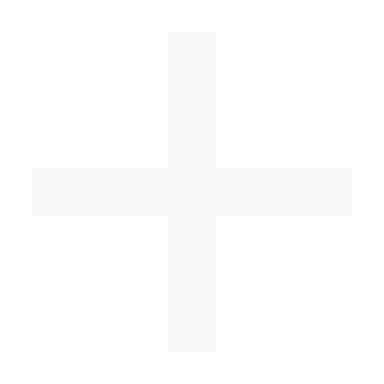 The total economic loss was the highest Q1 total since 2011 (USD383 billion in 2023 USD).
Public and private insurance entities covered at least USD22 billion of that total.
The protection gap was 72% (USD55 billion).
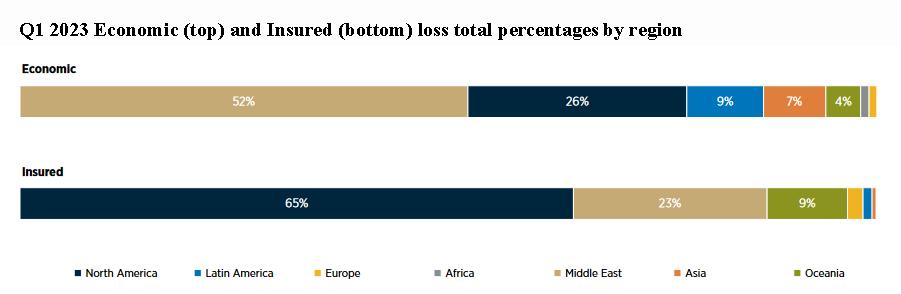 Source: Gallagher
Nat Cat Losses
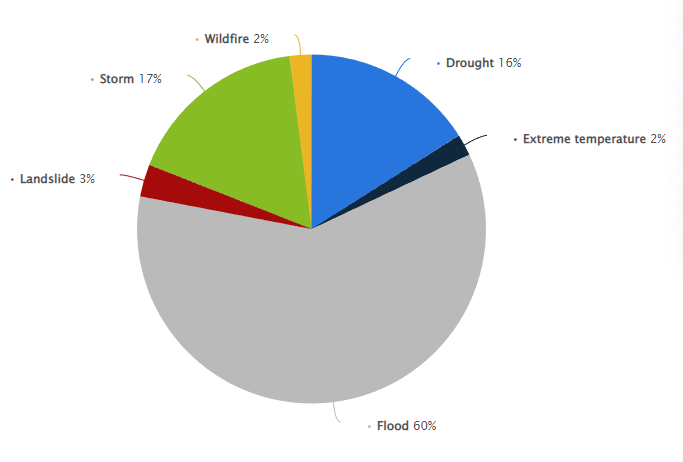 In Africa, between 1970 and 2019, about 1.7 thousand natural disasters causing economic losses of about 38.5 billion US dollars
Africa is particularly vulnerable to climate change compared to other regions of the world.
Climate Change In Arab Countries
Arab Countries
The impact of Claim Change
List of countries by natural disaster risk (2011-2022)
Very High
Low
Average
Very low
High
Source: WorldRiskReport 2022, Ruhr University Bochum (RUB) & Bündnis Entwicklung Hilft
The Concept of the World Risk Index
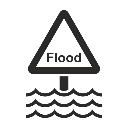 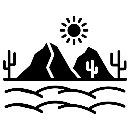 Exposure
Number and share of the population regarding
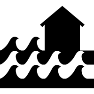 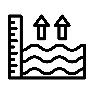 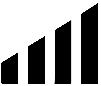 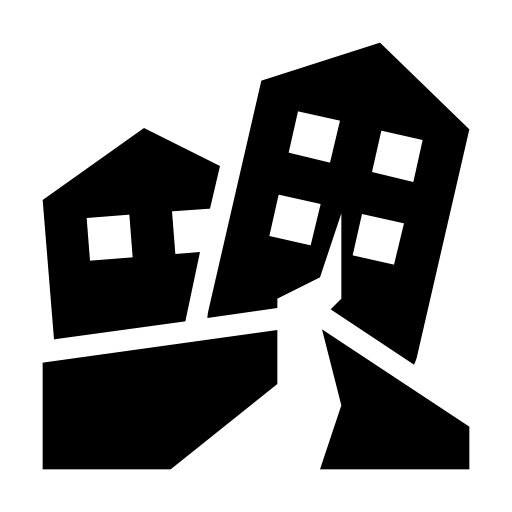 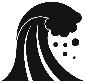 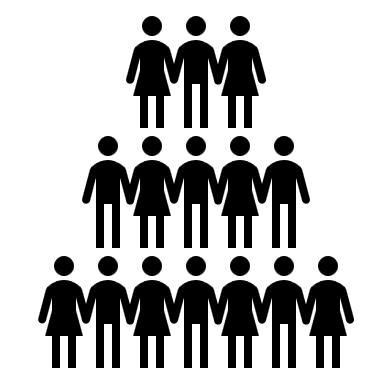 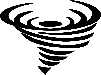 Coastal Floodings
Tsunamis
Earthquakes
Intensity Levels
Cyclones
Riverine Floodings
Sea-level rise
Droughts
Economic development
Vulnerability
is composed of
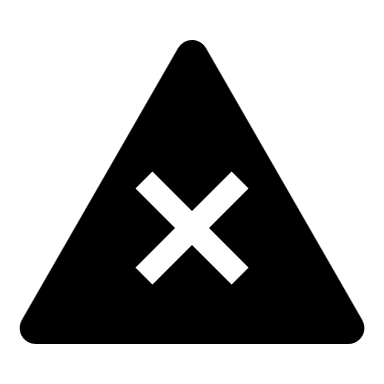 Susceptibility
Economic deprivation
Source: WorldRiskReport 2022, Ruhr University Bochum (RUB) & Bündnis Entwicklung Hilft
The most important NAT CAT in the Arab region
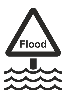 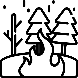 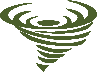 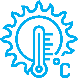 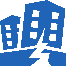 * February 6th earthquakes in Turkey & Syria	** The small percentage related to Drought is due to the limited available information
Morocco
Arab Countries
Algeria
Initiatives
Oman
Tunisia
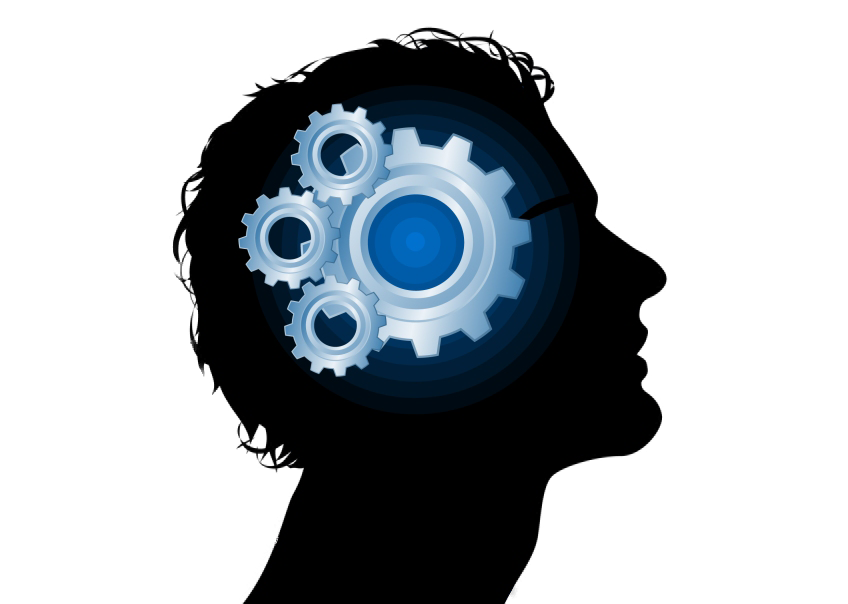 Solutions
Arab Risk Insurance Pool
Arab Risk Insurance Pool
What we need to do?
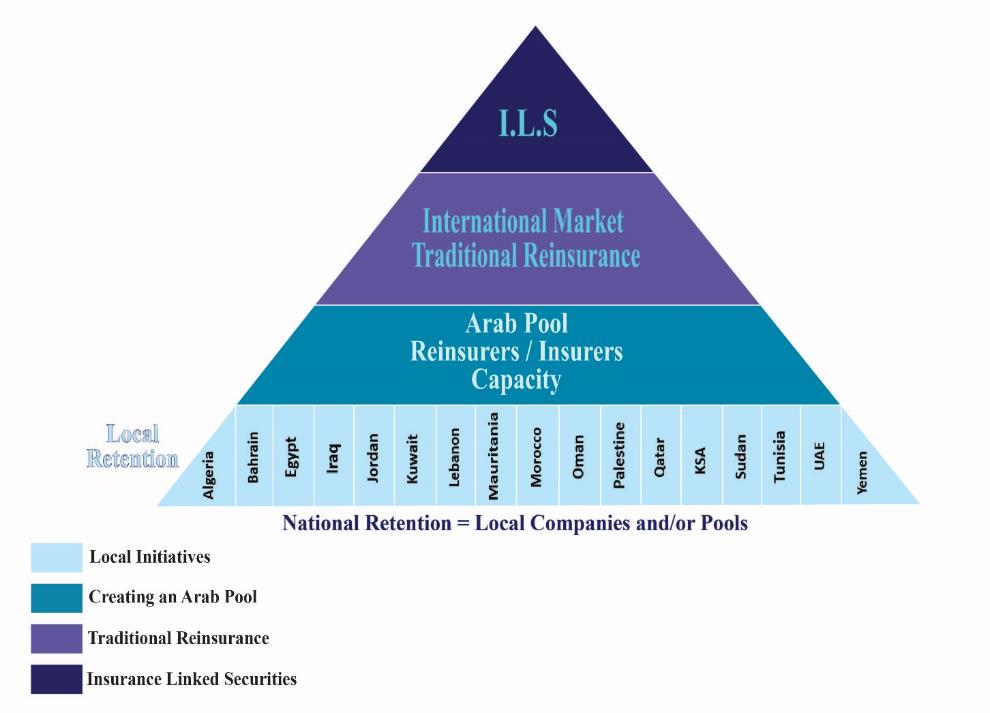 Arab Risk Insurance Pool
THANK YOU
General Arab Insurance Federation (GAIF)
gaif.org
gaif@gaif.org
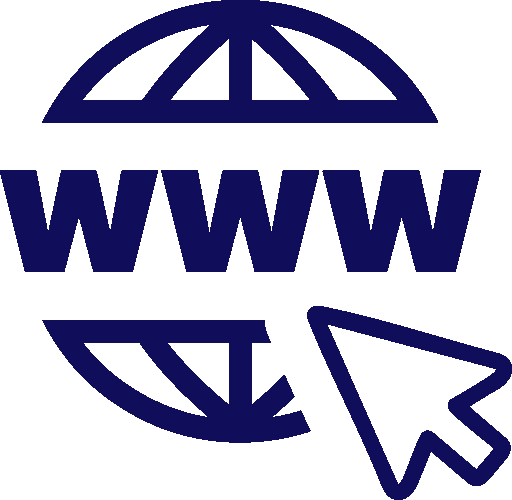 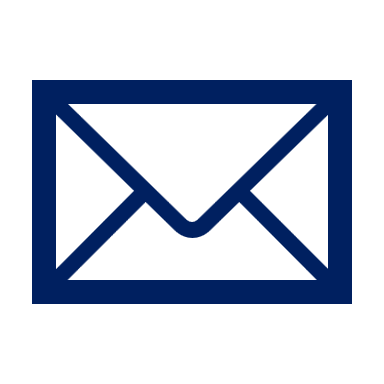